Занятость студентов в летний период и создание условий для трудоустройства во внеучебное время
«Материалы ЕДИ, март 2021 г.»
Подготовлено отделом поддержки молодёжных проектов и инициатив УВРсМ УО «Гродненский государственный университет имени Янки Купалы»
НОРМАТИВНЫЕ ДОКУМЕНТЫ
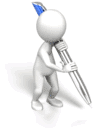 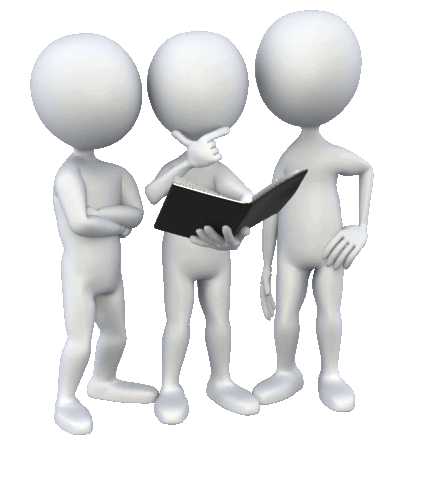 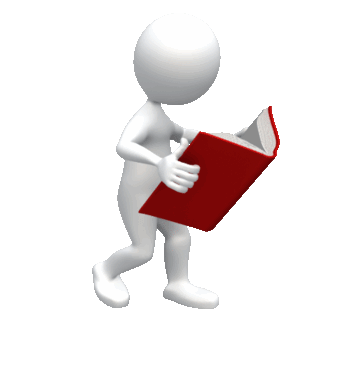 ОРГАНИЗАЦИЯ СТУДЕНЧЕСКИХ ОТРЯДОВ
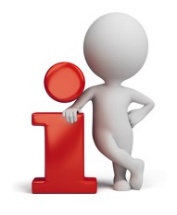 НАПРАВЛЕНИЯ ДЕЯТЕЛЬНОСТИ СТУДЕНЧЕСКИХ ОТРЯДОВ
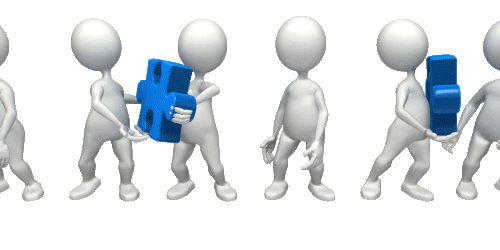 Информация о наличии мест для трудоустройства студентов в детских оздоровительных лагерях в 2021 году
Информация о наличии мест для трудоустройства студентов по выполнению ремонтных и строительных работ в 2021 году
Информация о наличии мест для трудоустройства студентов  в учреждении образования «Гродненский государственный университет имени Янки Купалы» в 2021 году
Информация о наличии мест для трудоустройства студентов  в другие учреждения и предприятия в 2021 году
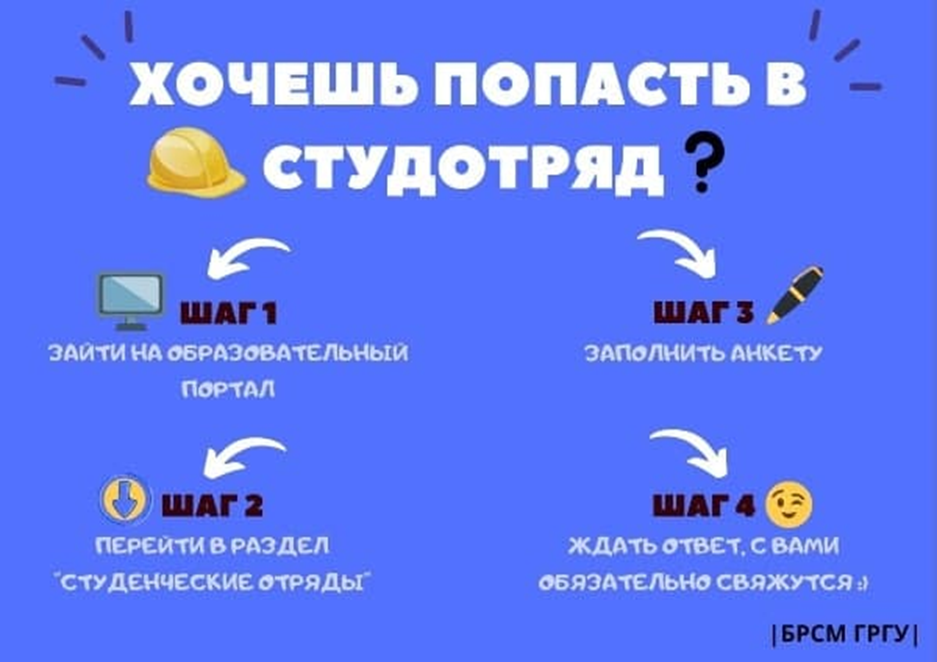 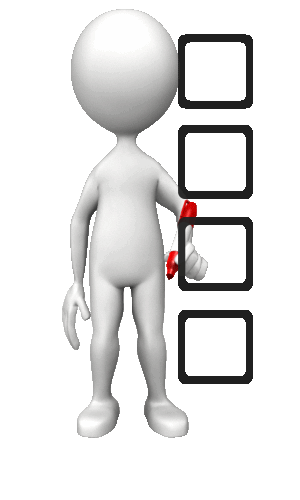 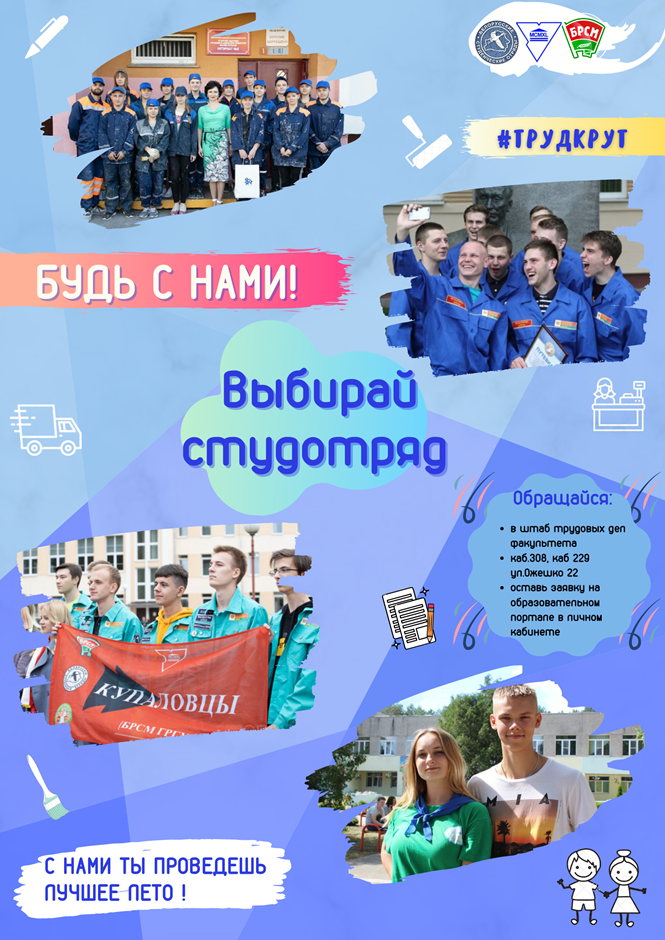 ИЛИ!!!!Заявки принимаются в главном корпусе ГрГУ имени Янки Купалы по адресу: ул. Ожешко, 22, ауд. 229 и ауд. 308.
БЛАГОДАРЮ ЗА ВНИМАНИЕ
10